Chapter Introduction
This chapter will cover the emergence of totalitarian states following World War I as well as some of the key factors leading to World War II and how the United States became involved in it.
Section 1: Dictators and Wars
Section 2: From Isolation to Involvement
Section 3: America Enters the War
Objectives
Understand the course of the early years of World War II in Europe.

Describe Franklin Roosevelt’s foreign policy in the mid-1930s and the great debate between interventionists and isolationists.

Explain how the United States became more involved in the conflict.
Terms and People
blitzkrieg − lightning war
Axis Powers − Germany, Italy, Japan, and other nations that fought together during World War II
Allies − Britain, France, the Soviet Union, the United States, China, and other nations that fought against the Axis Powers during World War II
Winston Churchill − British prime minister during World War II
Terms and People (continued)
Neutrality Act of 1939 − American law that allowed nations at war to buy U.S. arms if they paid cash and carried them away on their own ships
Tripartite Pact − three-party agreement establishing an alliance between Germany, Italy, and Japan
Lend-Lease Act − American law that allowed the U.S. to lend, lease, sell, or otherwise provide aid to other nations if doing so helped in the defense of the United States
Terms and People (continued)
Atlantic Charter − document signed by Roosevelt and Churchill that endorsed national self-determination and an international system of general security
How did Americans react to events in Europe and Asia in the early years of World War II?
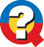 Americans were shocked by Japanese and German aggression.
Yet they remained deeply divided over American involvement in another war—especially as they fought the despair of the Great Depression.
Hopes for peace in Europe faded as it became clear that efforts to appease Hitler had failed.
Hitler violated the Munich Pact, taking over the remainder of Czechoslovakia

Germany launched a series of attacks on its neighbors marked by speed and massive firepower—a blitzkrieg, or “lightning war.”
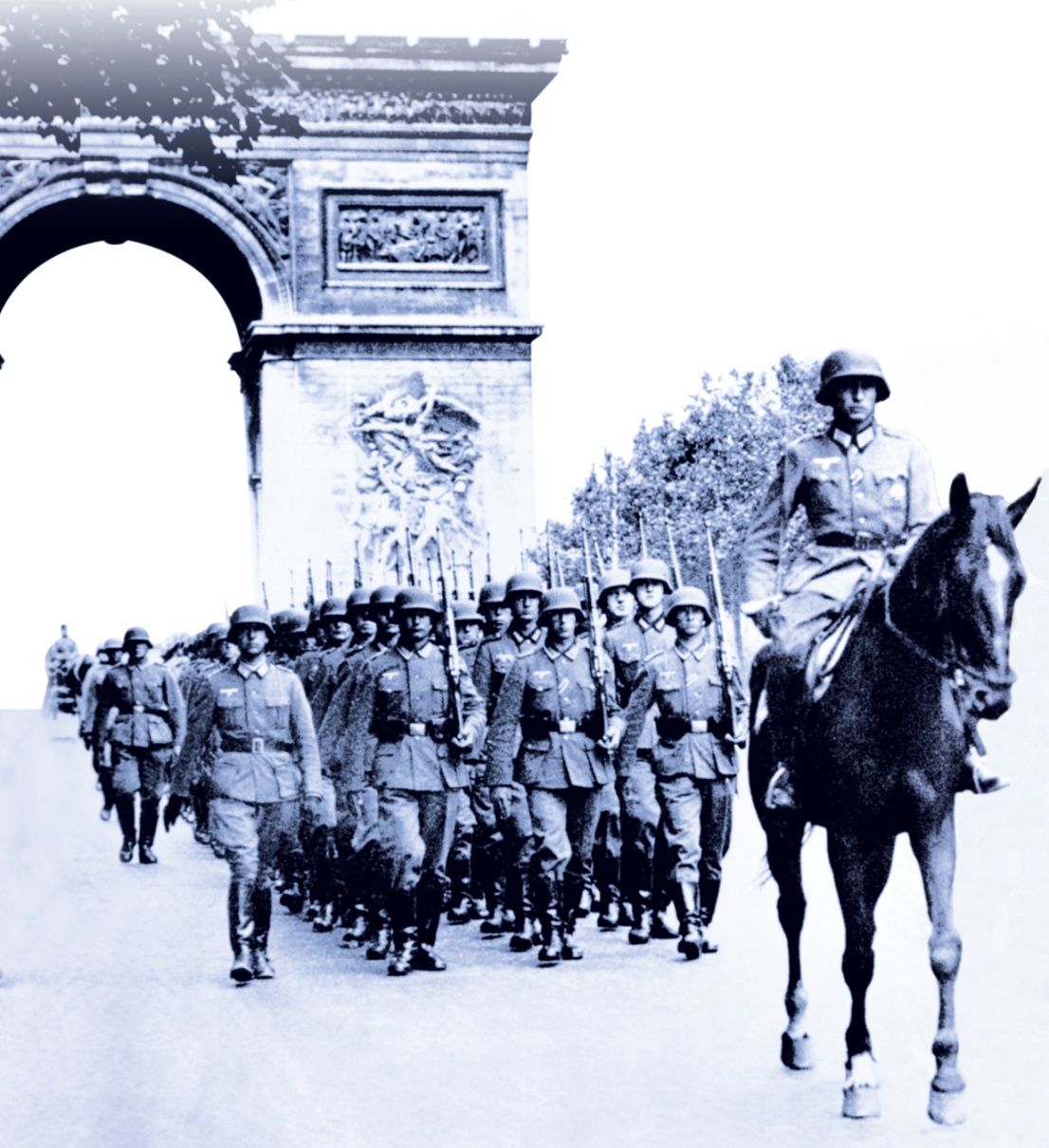 Poland, Denmark, Norway, and the Netherlands fell.
So, too, did France.
Hitler then turned his fury on Britain.
The Battle of Britain was waged in the air as pilots fought for control of the skies.
The British hid in shelters and darkened homes as bombs rained down.
Despite terrible destruction, the British held on.
Europe was again at war. In time, major powers around the world joined in alliances.
Axis Powers
 Germany
 Italy
 Japan
Allies
 Britain
 France
 Soviet Union
 United States
 China
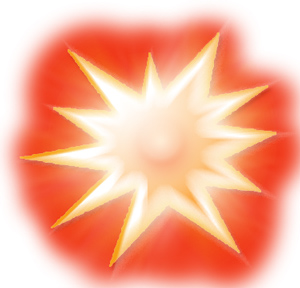 German Aggression, 1936-1941
Many feared that Hitler was unstoppable.
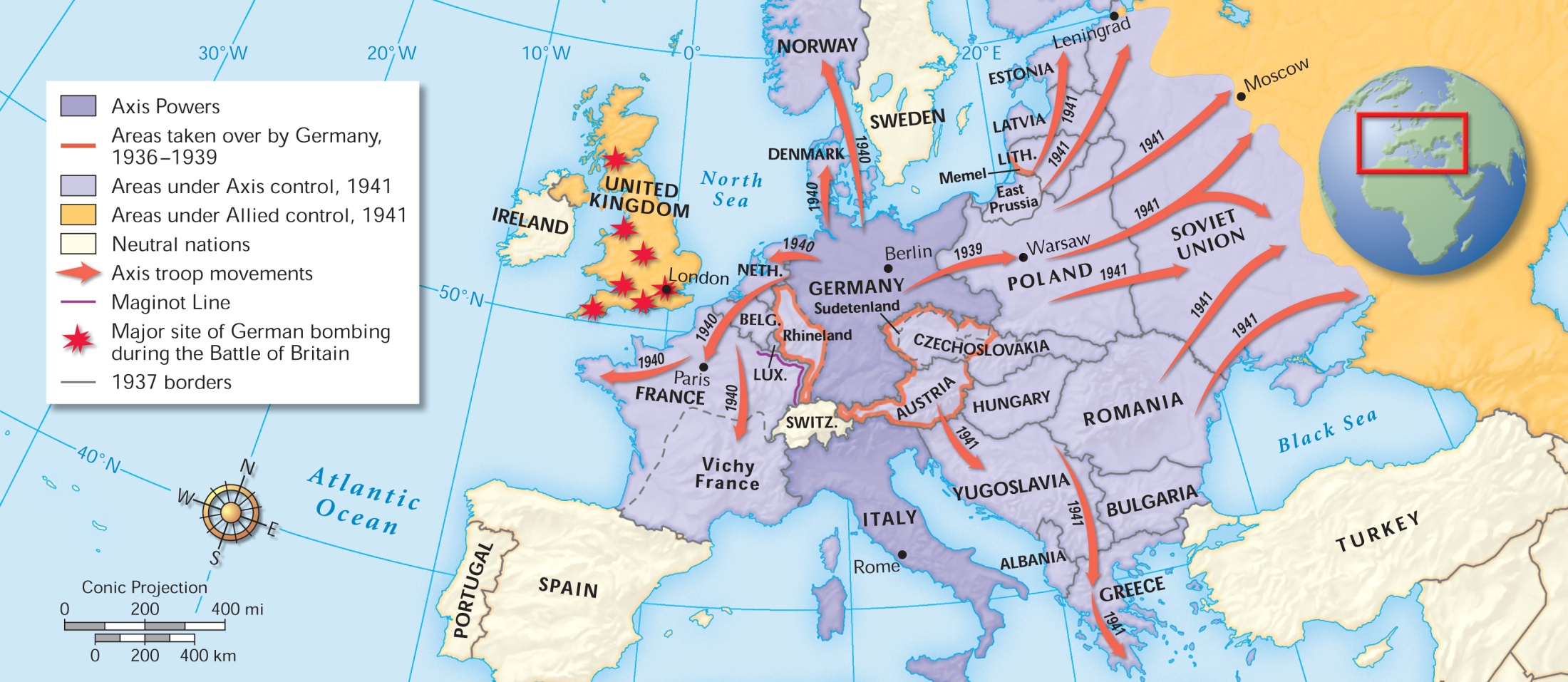 In the early days of the war, Congress declared neutrality. But as the war raged on in Europe, the United States began to take steps to support Europe’s democracies.
The Neutrality Act of 1939 contained a cash-and-carry provision favoring the Allies.
The Selective Service Act provided for a military draft.
FDR agreed to give Britain battleships in exchange for defense bases.
Not everyone agreed with FDR’s pro-Allies position. A loud debate soon raged between isolationists and interventionists.
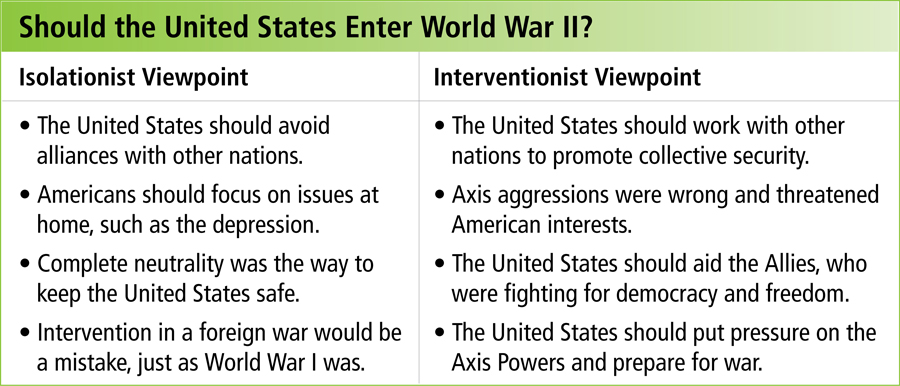 As conditions worsened overseas, Roosevelt described what was at stake in an address to Congress.
He highlighted four freedoms precious to Americans.
freedom of speech
 freedom of worship
 freedom from want
 freedom from fear
All of these freedoms, he argued, were threatened by German and Japanese militarism.
Congress then took another step to aid the British.
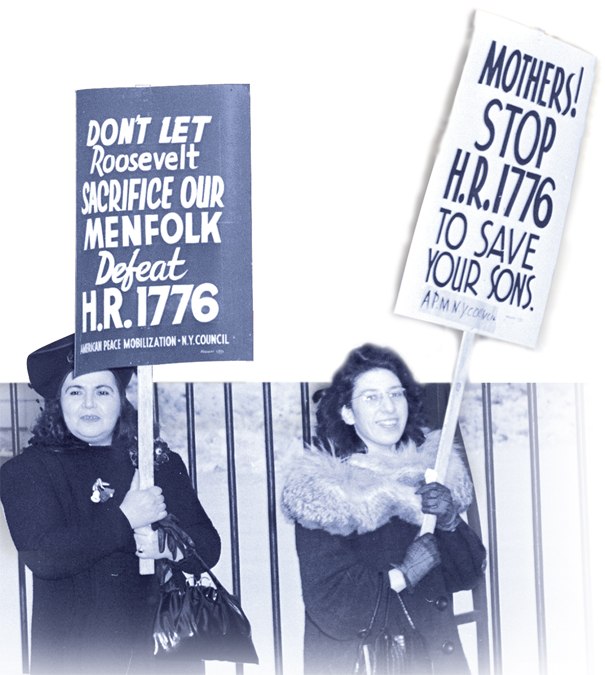 The Lend-Lease Act, symbolically numbered 1776, amounted to an economic declaration of war.
Many people, however, remained divided over American involvement in the war.
In 1941, Roosevelt and British Prime Minister Winston Churchill signed the Atlantic Charter, deepening the alliance between the two nations.
German submarines began to fire on American ships supporting the Allies.
Roosevelt ordered the navy to attack the U-boats on sight.
War seemed inevitable.